Гимназија “Вељко Петровић”ТУРИСТИЧКА ПОНУДА ГРАДА СОМБОРА
МАЈА ЂУРИЋ
ЈЕЛЕНА КНЕЖЕВИЋ
АНЂЕЛА ПЕЈИН
ЈЕЛЕНА ЂАКОВИЋ
ЕНА ЂОРЂЕВИЋ
ЛАРА ТОЛИМИР


Сомбор, 2019.
Гографски положај Сомбора
*Сомбор се налази на крајњем северозападу Србије.
*Град Сомбор се налази у северозападном делу Војводине, односно Србије. Сомбор и његов атар су на дну басена некадашњег Панонског мора, омеђени на карти Европе са 16°31' и 17°06'30" источне географске дужине и 46°34'15" и 46°03'20" северне географске ширине
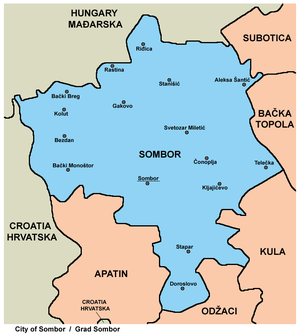 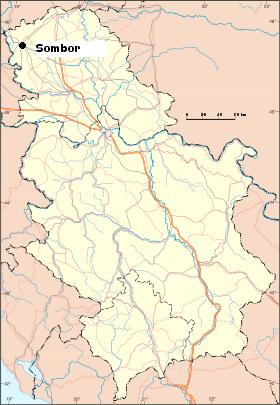 Географски положај Сомбора у Бачкој
Географски положај Сомбора у Србији
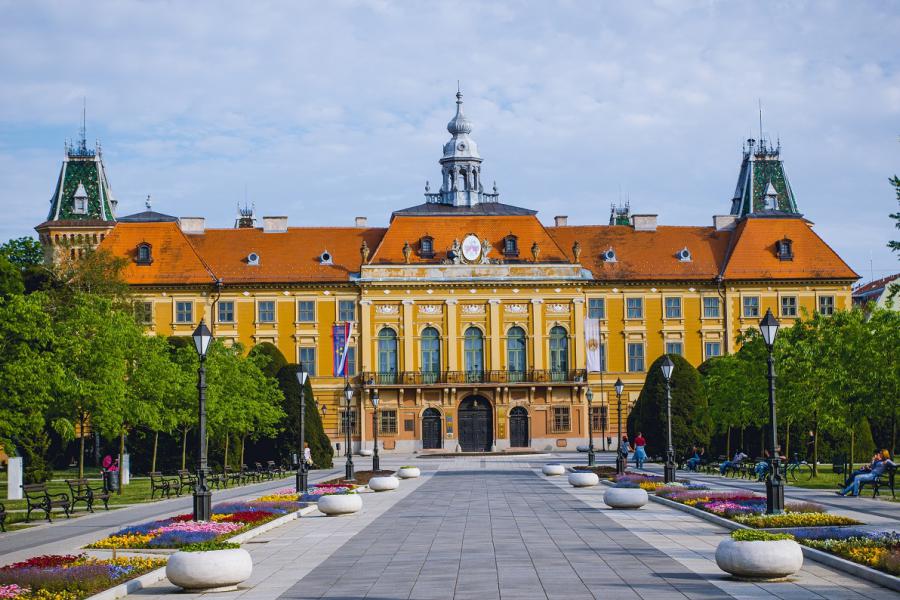 Сомбор лети и зими
Физичко- географске карактеристике у функици туристичке понуде града Сомбора
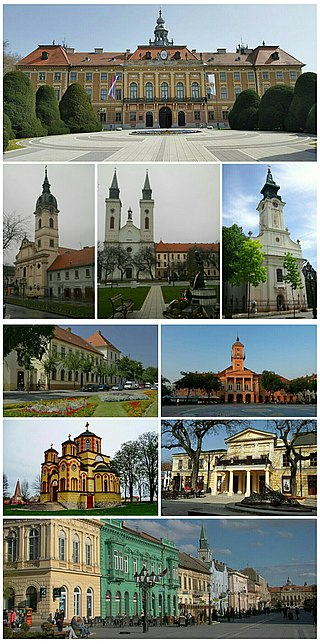 Рељеф: 

Протеже се надморској висини између 90 и 100 метара

Сомбор је смештен на дну Панонског мора, без истакнутих планинских масива.

- Географски положај сомбора је погодан за туристичка кретања јер се налази на раскрсници путева- коридора 7 и 10.
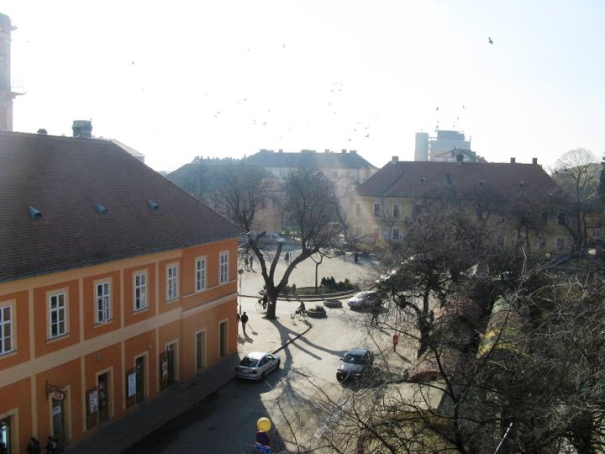 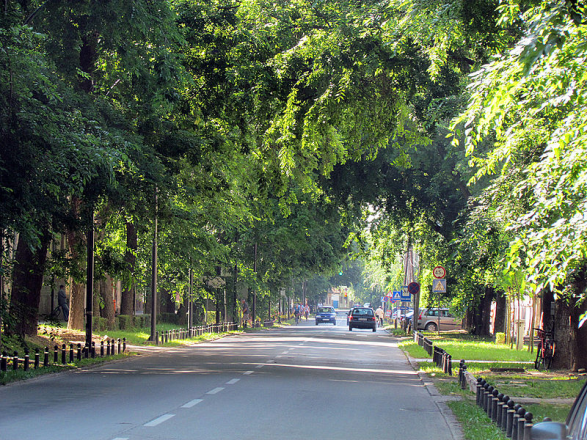 Клима:
- Сомбор има погодне климатске карактеристике  (умерено- континентални климат), без великих температурних колебања, без јаких и снажних ветрова, погодном осунчаношћу, нормалним ваздушним притиском, умереном облачношћу и др. што је веома погодно за туристичку понуду града сомбора.
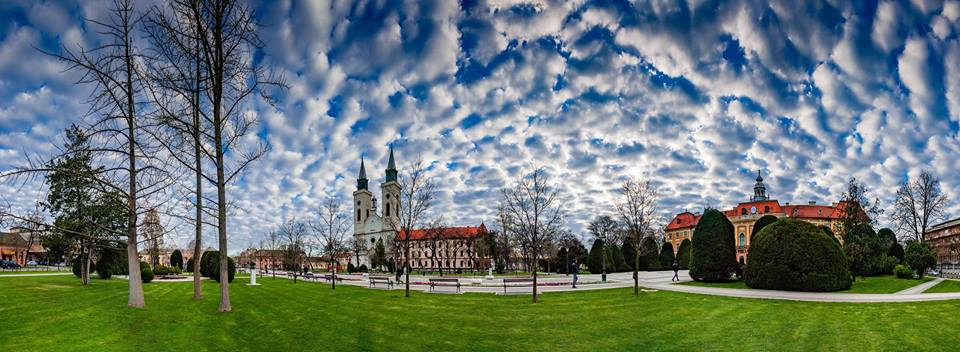 ХИДРОГРАФСКИ ОБЈЕКТИ
У близини Сомбора не налази се нити један већи хидрографски објкат
Осим Великог бачког канала- дугачак је 118 км и део је система Дунав-Тиса-Дунав.
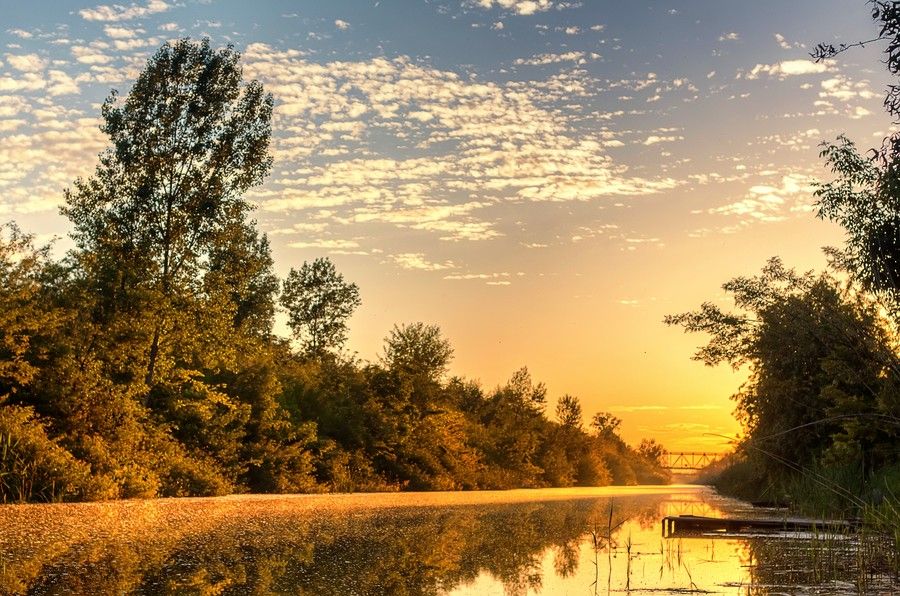 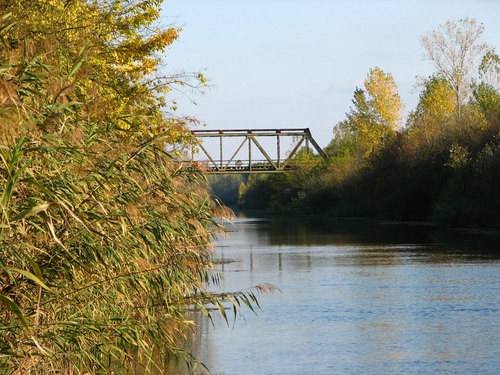 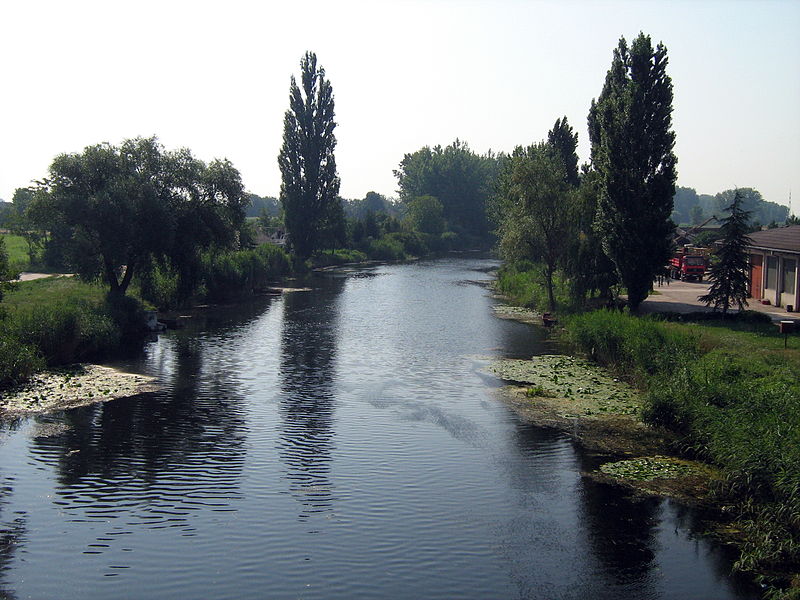 Лађица Татјана омогућава туристима-  пловидбу Великим бачким каналом, нарочито од Сомбора до Бачког Моноштора или Бездана. Разгледање велелепног биљног и животињског света (рогоз, трска, шевар, љутић, јасен, тополе, врбе, чапље, детлићи, ракови, барске шкољке, роде и др. ).
Вожња кајаком и мањим чамцима
Уз канал налазе се ресторани који нуде изузетну гастрономску понуду (Рибља чарда «Андрић», «Де Сол»)
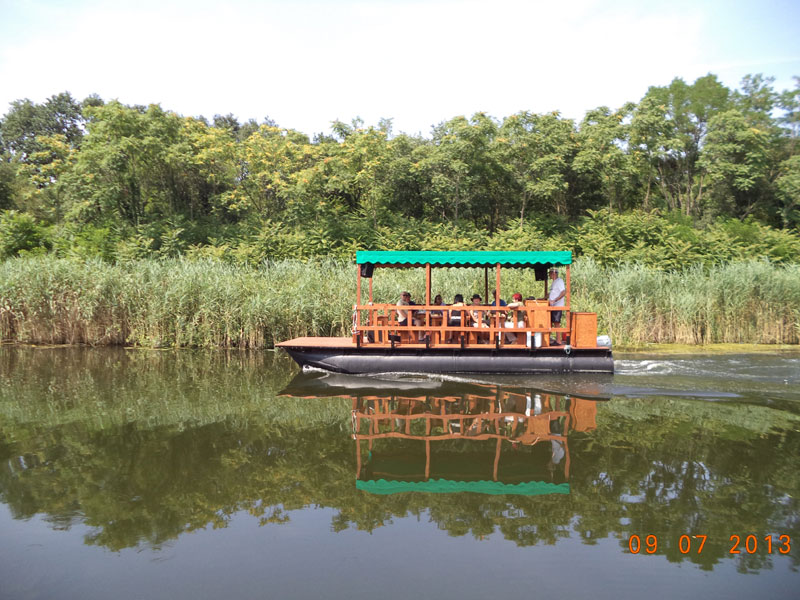 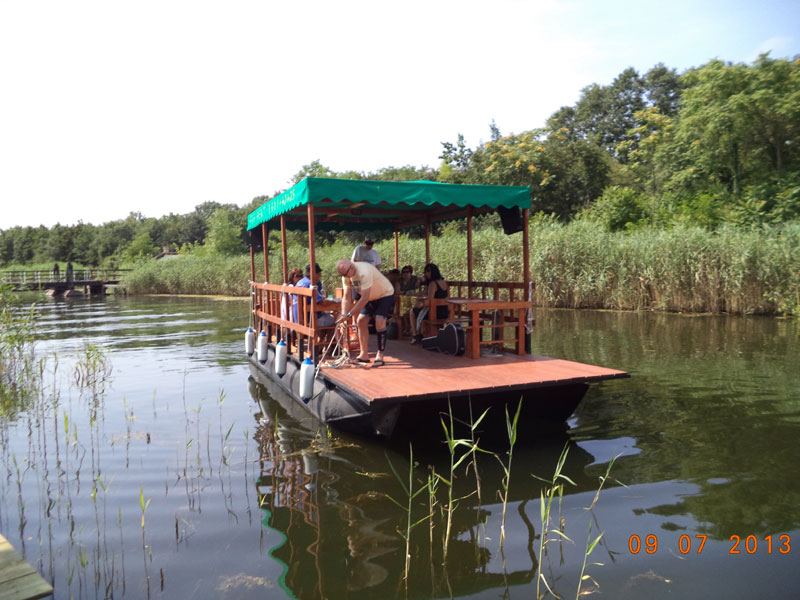 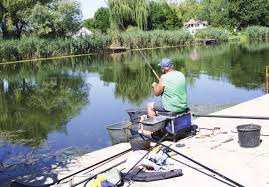 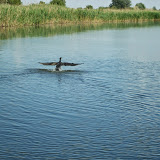 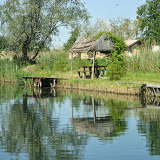 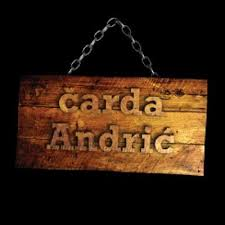 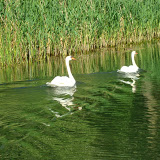 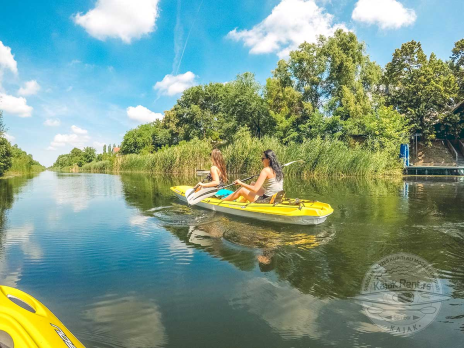 СОМБОР ГРАД ЗЕЛЕНИЛА
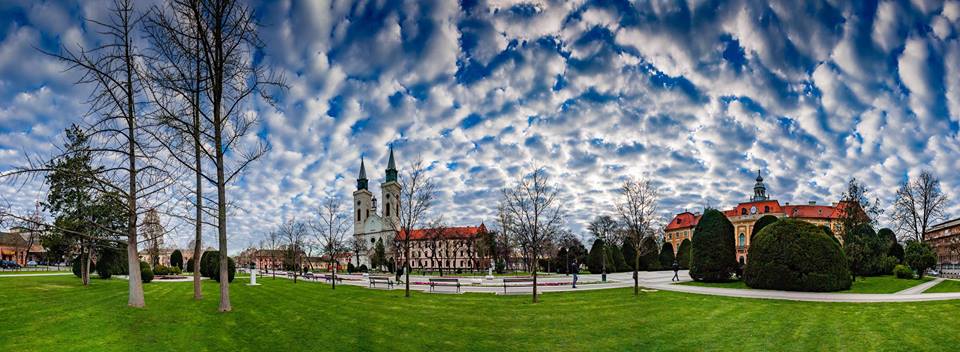 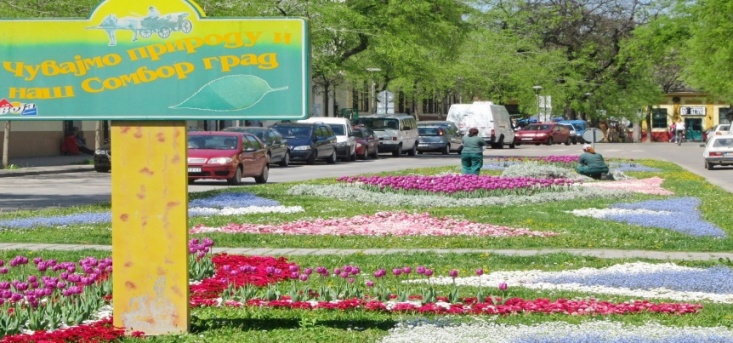 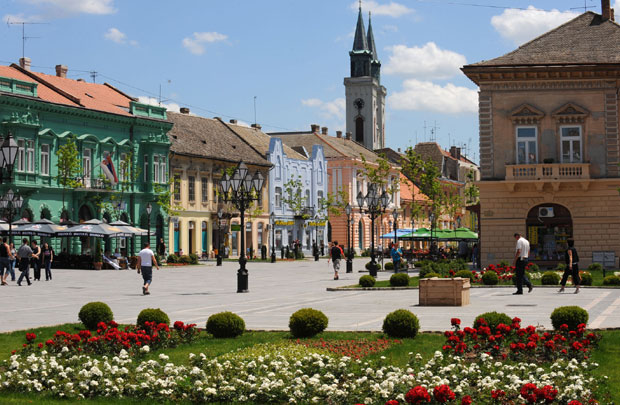 - Богати дрвореди (нуде хладовину)
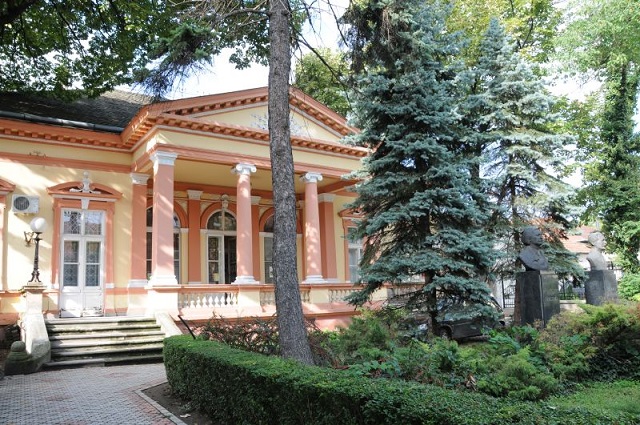 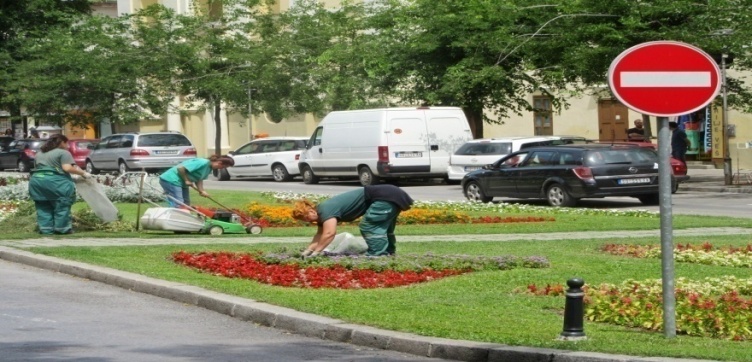 ЖУПАНИЈА
- Са својом чувеном сликом “Битка код Сенте”
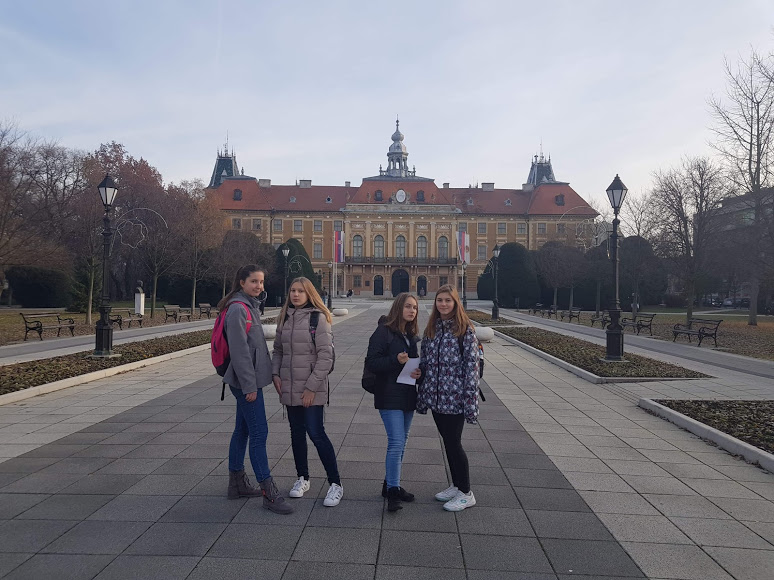 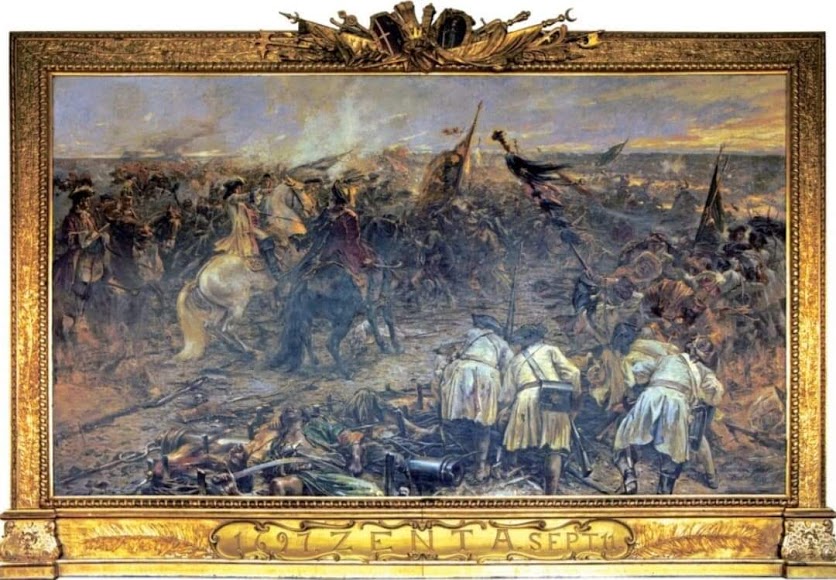 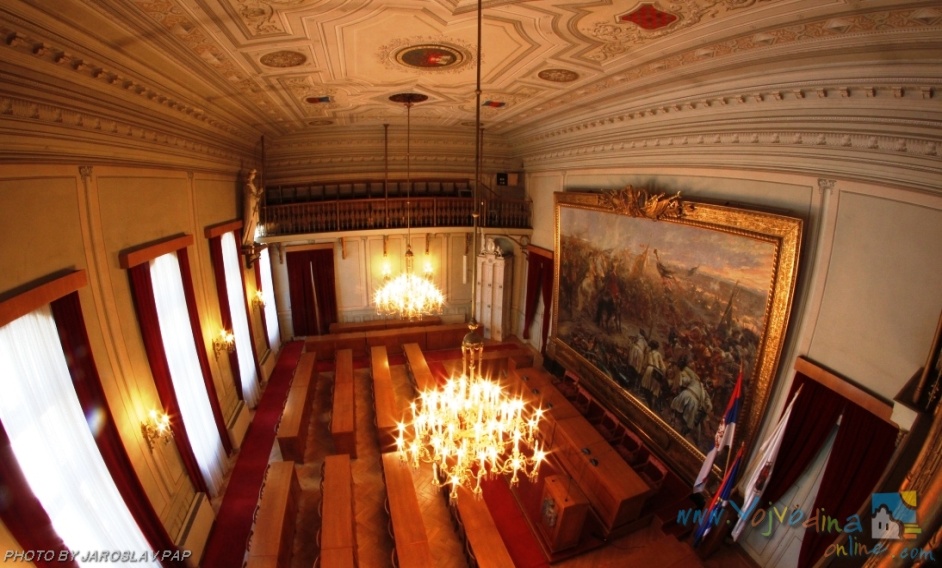 МУЗЕЈ- Стална поставка (етнографски део, галерија Савремене уметности)
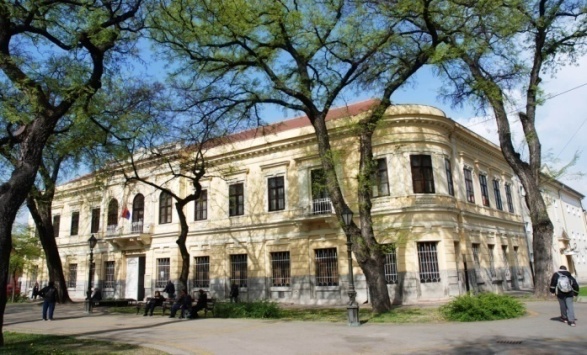 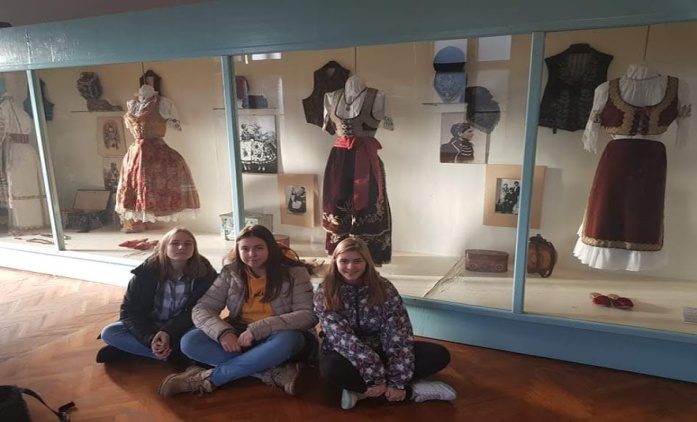 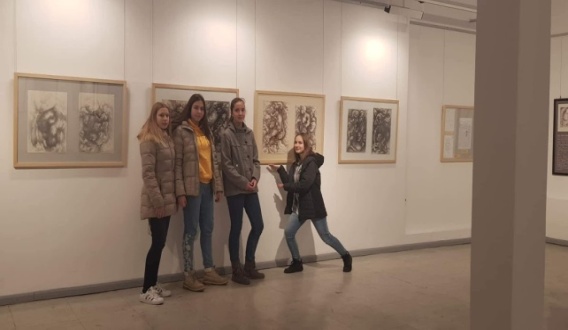 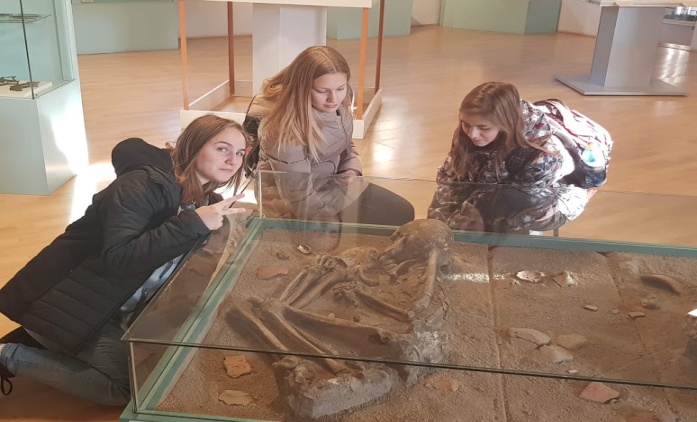 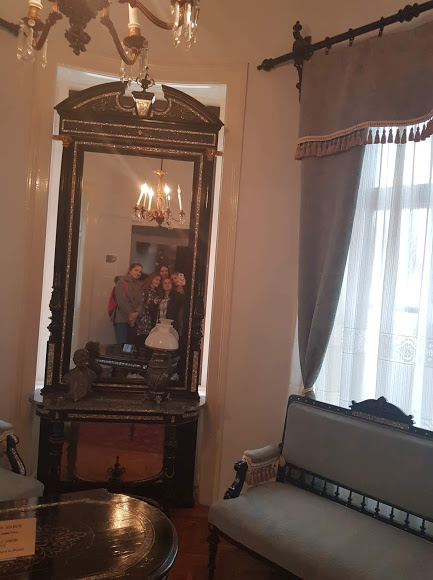 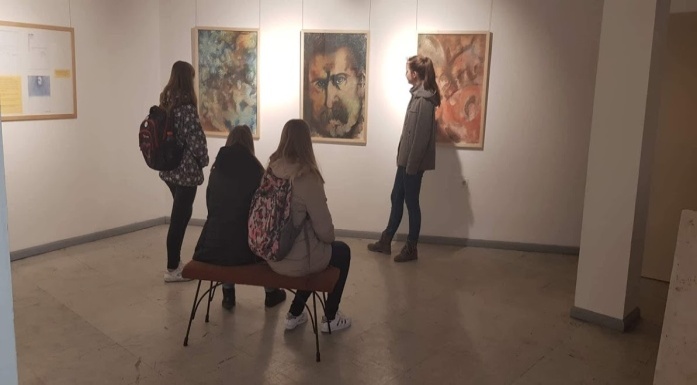 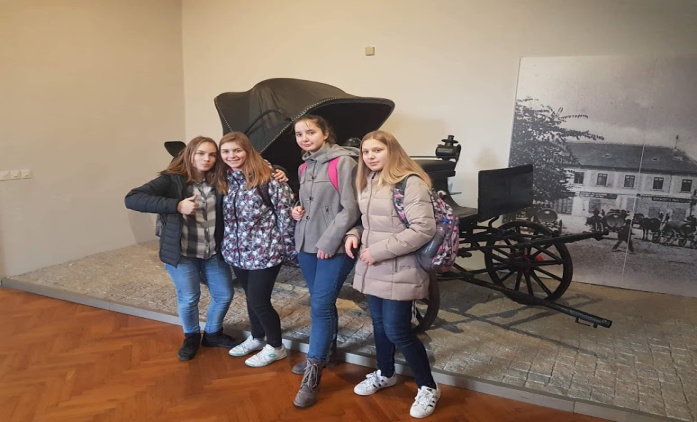 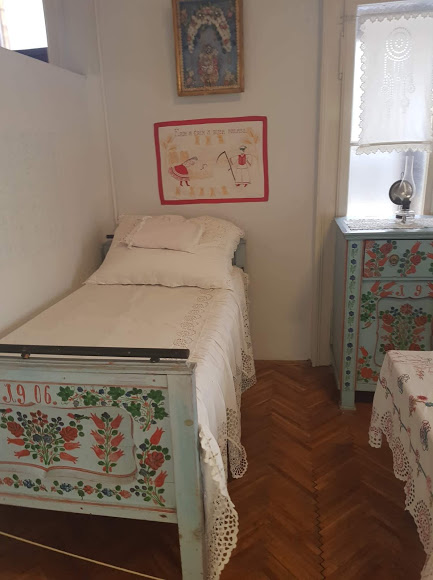 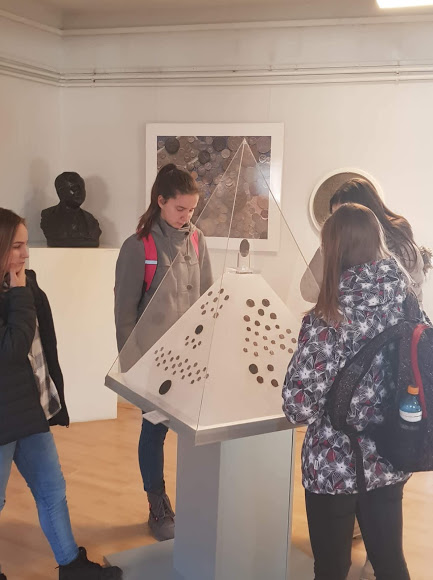 ГАЛЕРИЈА "МИЛАН КОЊОВИЋ"
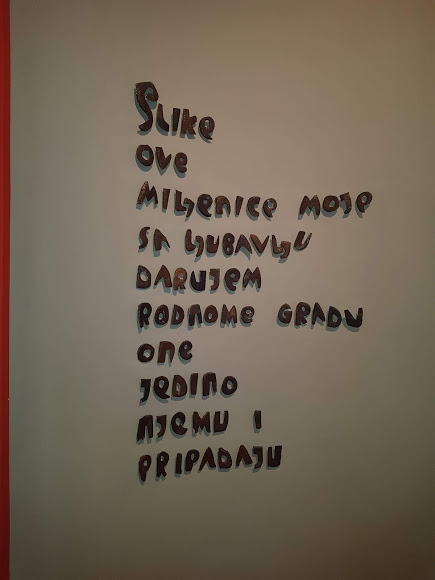 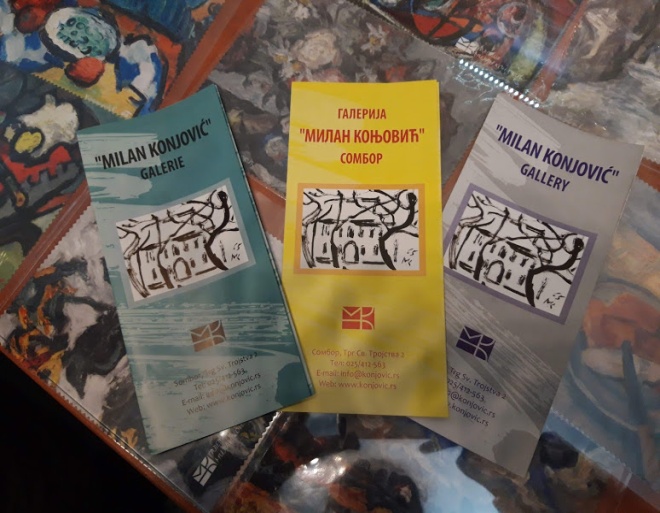 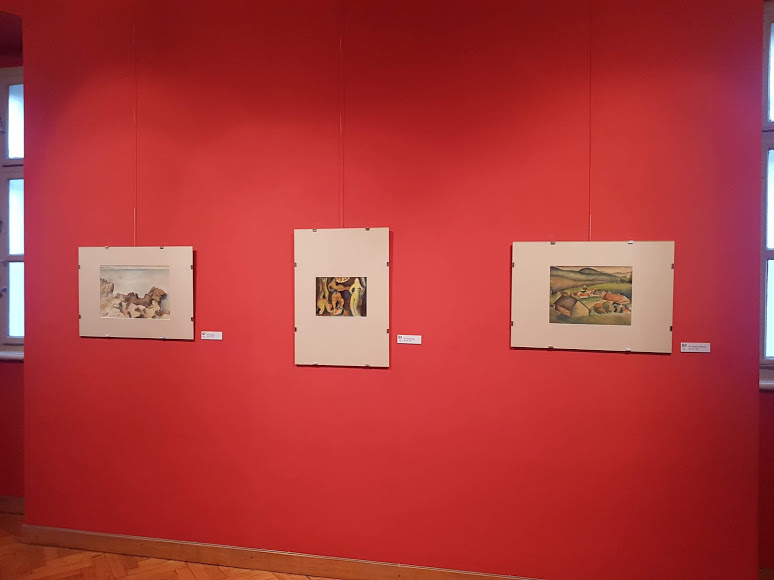 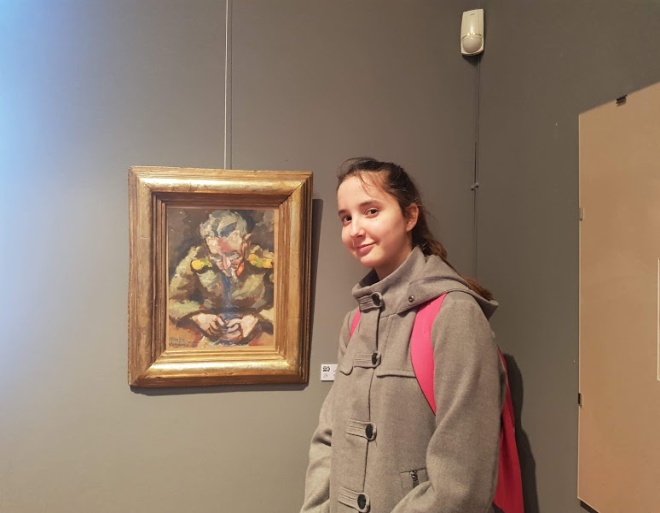 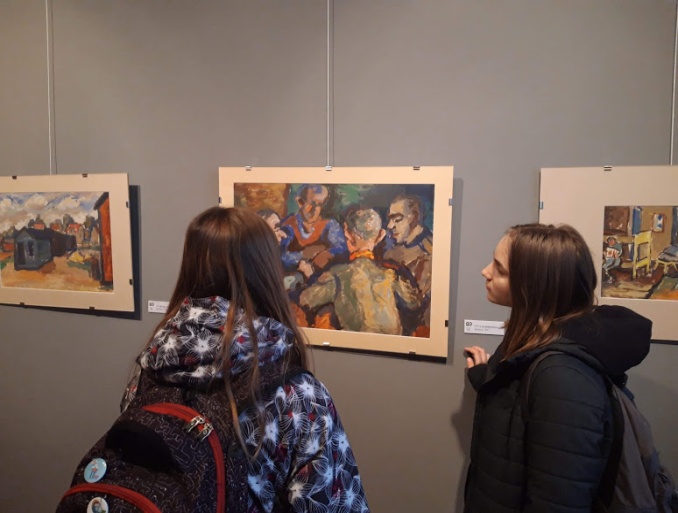 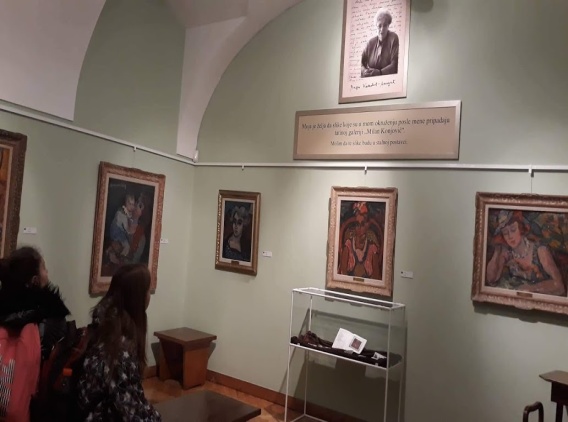 ПОЗОРИШТЕ (Представе на српском, мађарском, руском- гостовања, као и дечије представе)






ФИЈАКЕР (Најстарији занат- обилазак зелених Сомборских улица)
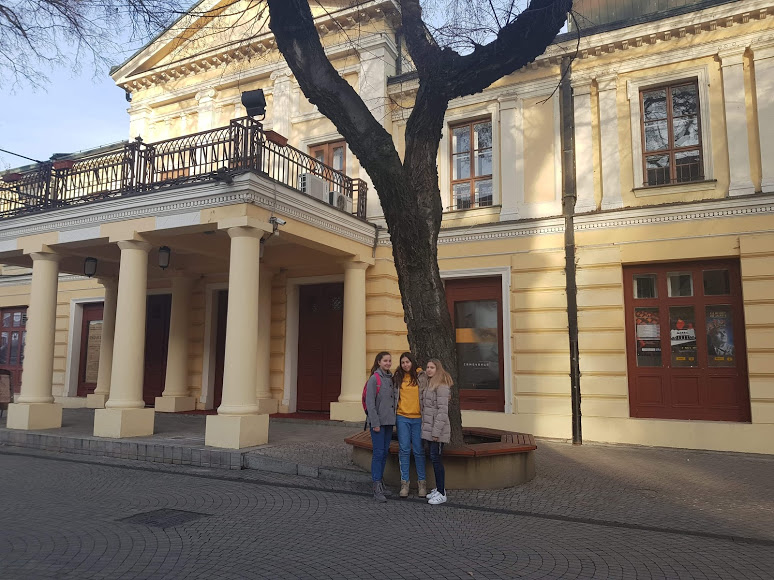 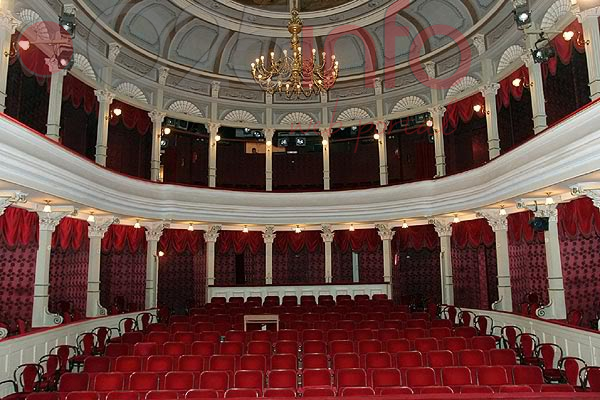 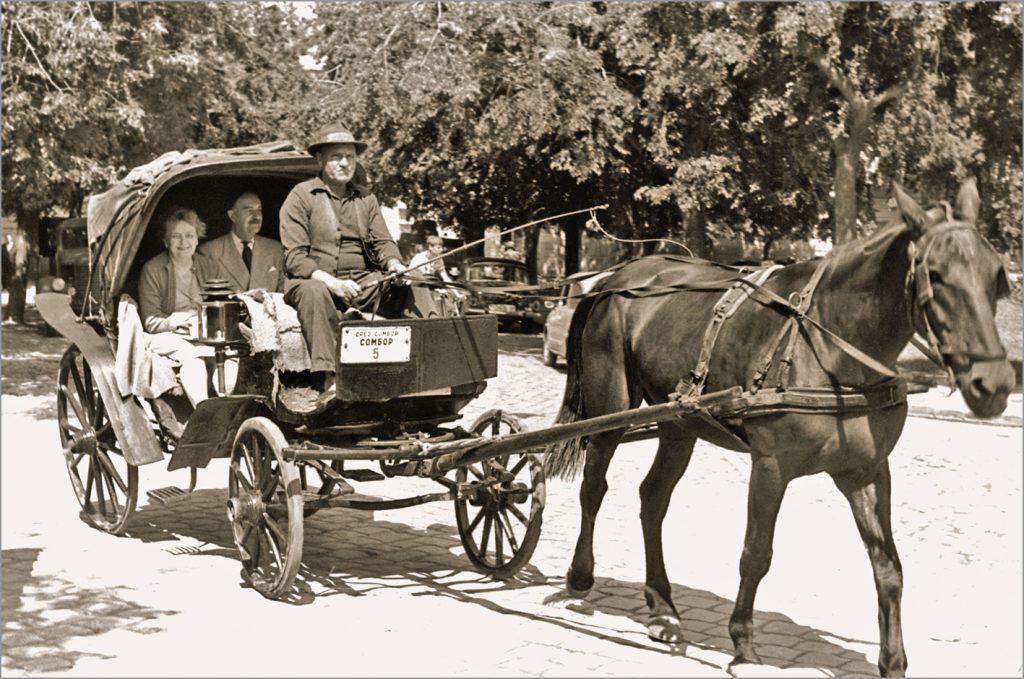 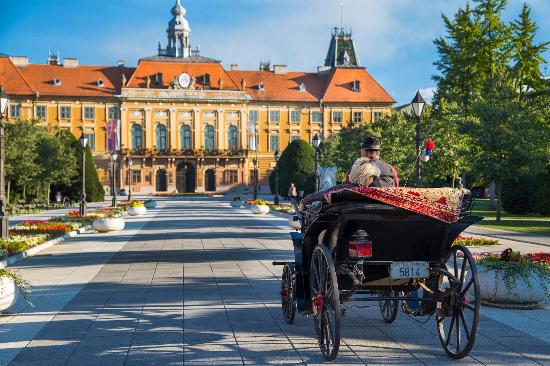 ВЕРСКИ ОБЈЕКТИ
Mанастир Светог архиђакона Стефана
Kармелићанска црква-црква са два торња
Kапела Светог Ивана Непомука
Храм Светог Јована Претече-мала православна црква
Храм Светог Георгија-велика православна црква
Црква Пресветог Тројства
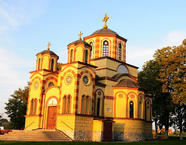 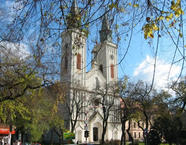 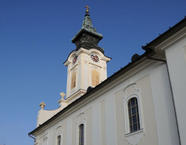 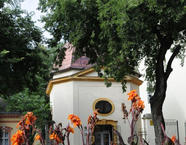 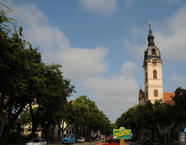 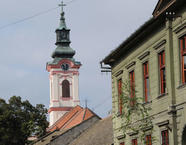 СУВЕНИРИ
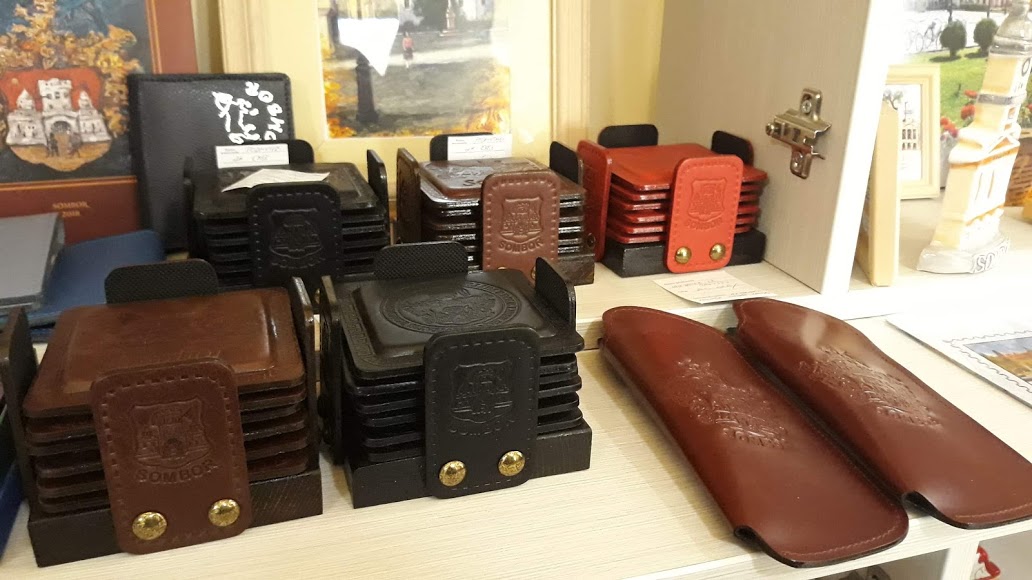 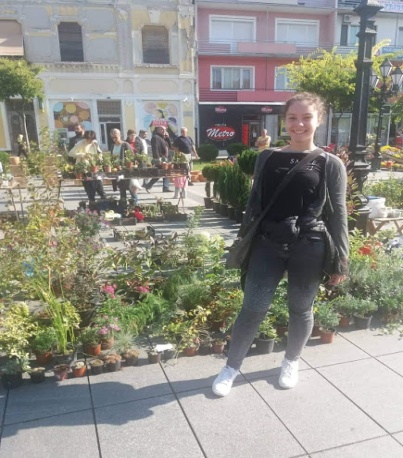 - Улица старих заната, фолклорне манифестације, сајам цвећа, ресторани, хотели, библиотеке, цркве, спортске манифестације, коњичке манифестације и др.
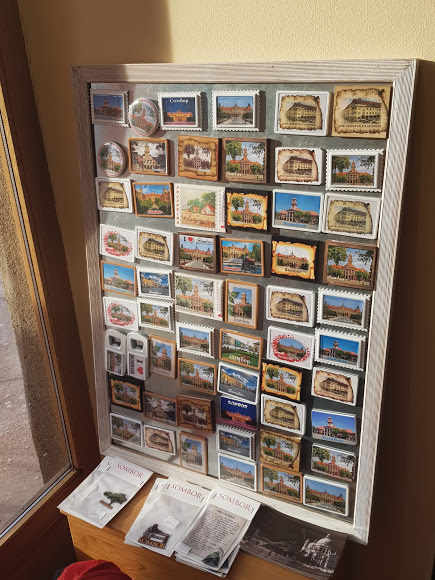 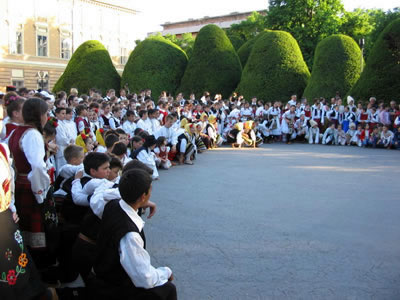 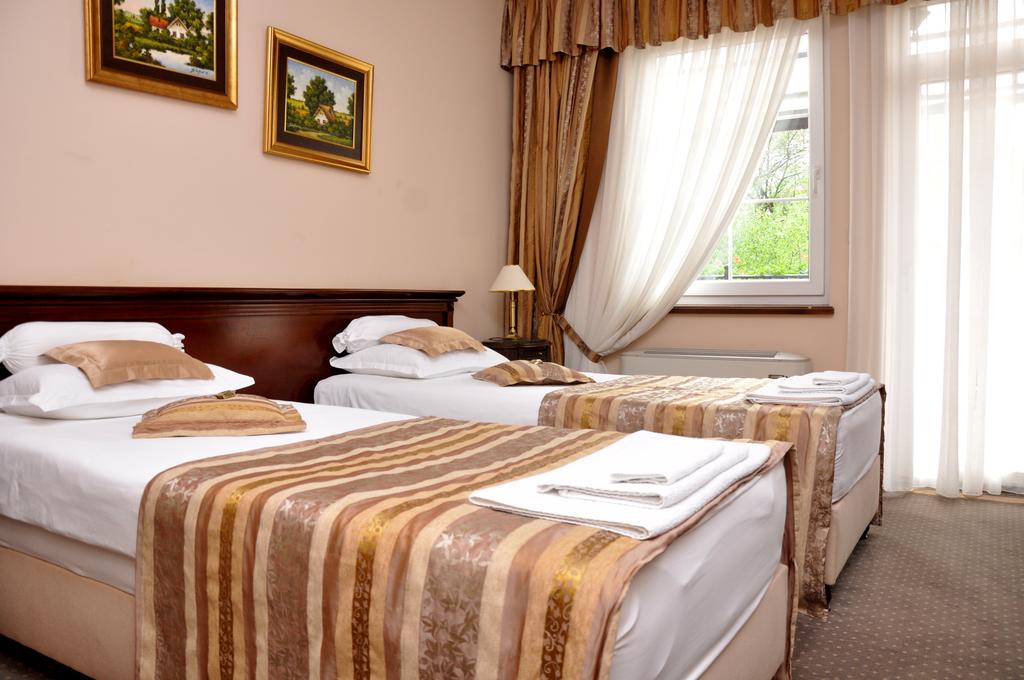 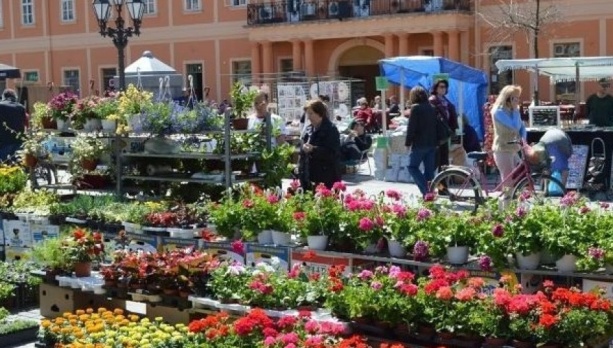 ЗАКЉУЧАК
На основу истраживања и података добијених из Туристичке организације града Сомбора, број туриста по појединим годинама (2013, 2015, 2017) изгледа следеће:
На основу добијених резултата може се закључити да се број туриста који посете Сомбор из године у годину повећава (како домаћих, тако и страних туриста)

* Туристи који посећују град сомбор су из следећих земаља континената): Хрватска, словенија, мађарска, румунија, грчка, италија, северна америка, азија.
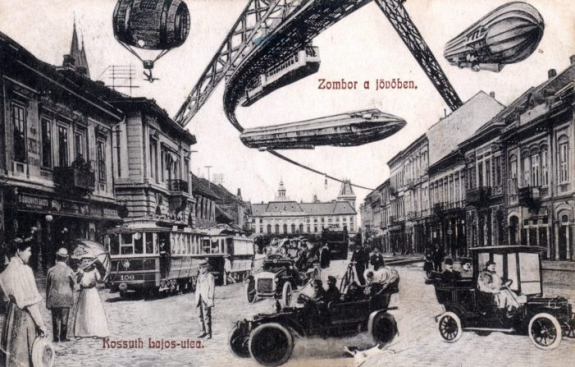 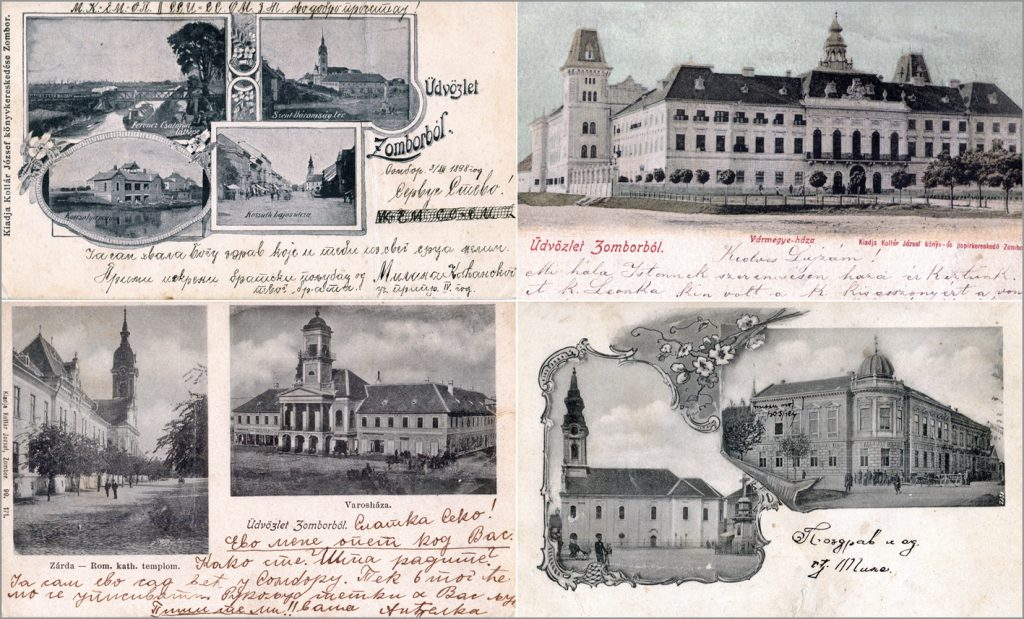 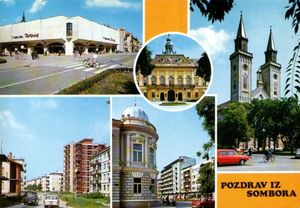 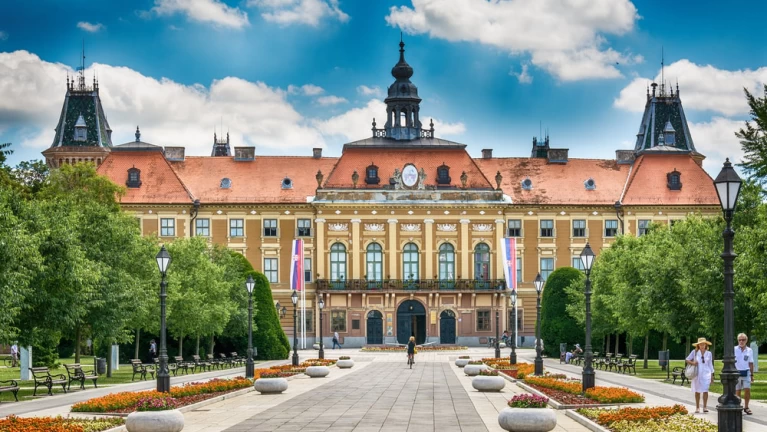 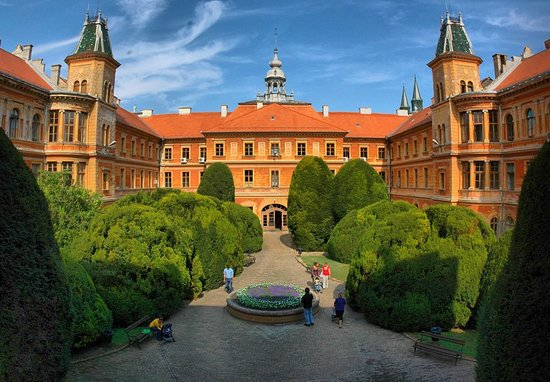 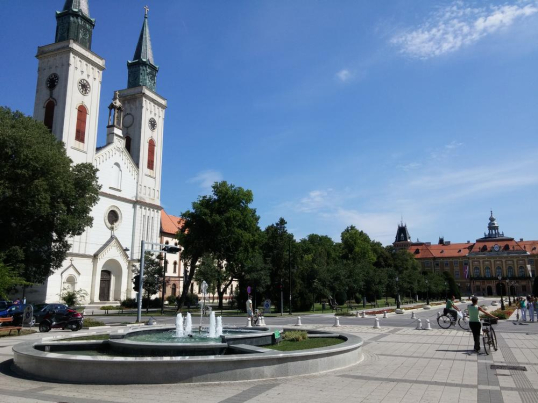 Хвала на пажњи!
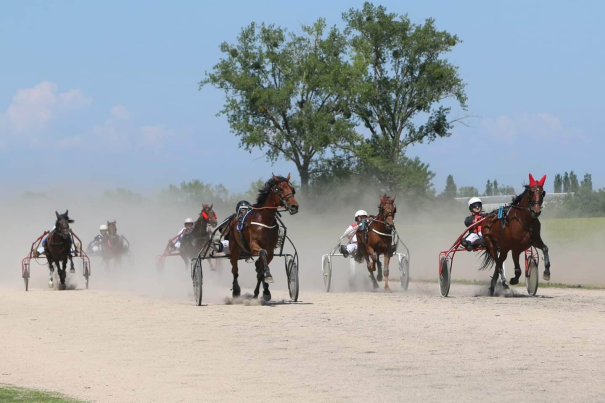 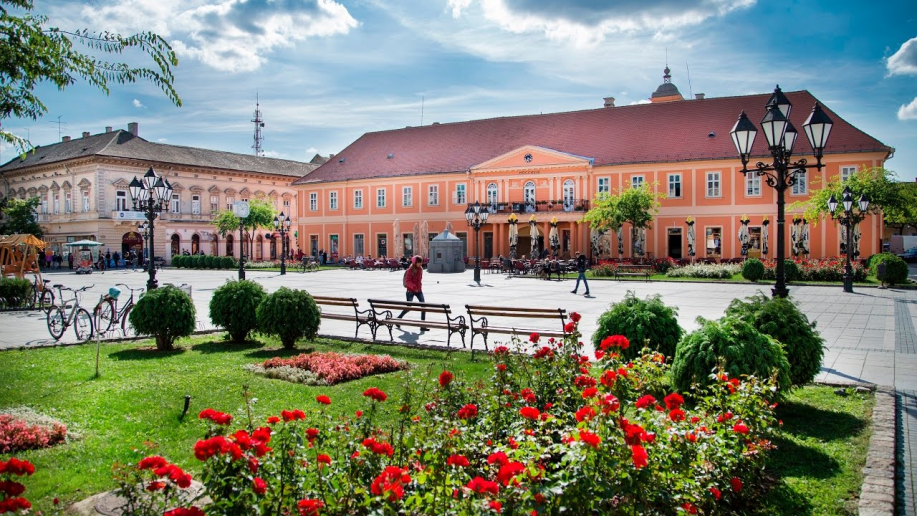 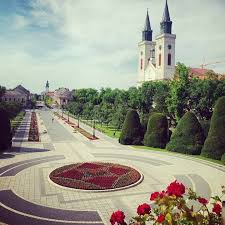